Meet the Early Years Team
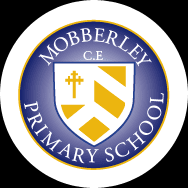 Mrs Murray
Hello, my name is Mrs Murray and I am so excited that you will be joining us soon at Mobberley Primary School. I have been a teacher at Mobberley Primary School for 13 years now which is a very long time. I love working here because we have so much fun at school each day. We are always busy playing, painting, making, running, dressing up, building and lots more!

I thought I would tell you a little bit about me. Firstly I am your teacher 3 days a week on a Monday, Tuesday and Wednesday. The rest of the week I am at home looking after my two daughters Maya who is 9 and Betsy who has just turned 3. We have just got a little puppy called Elsi. One of my favourite things to do is to go for long walks and explore new places. I also love to read, spend time in the garden and play games with my girls.

I am really looking forward to getting to know you all in September. I promise I will look after you and we will have lots of fun together.
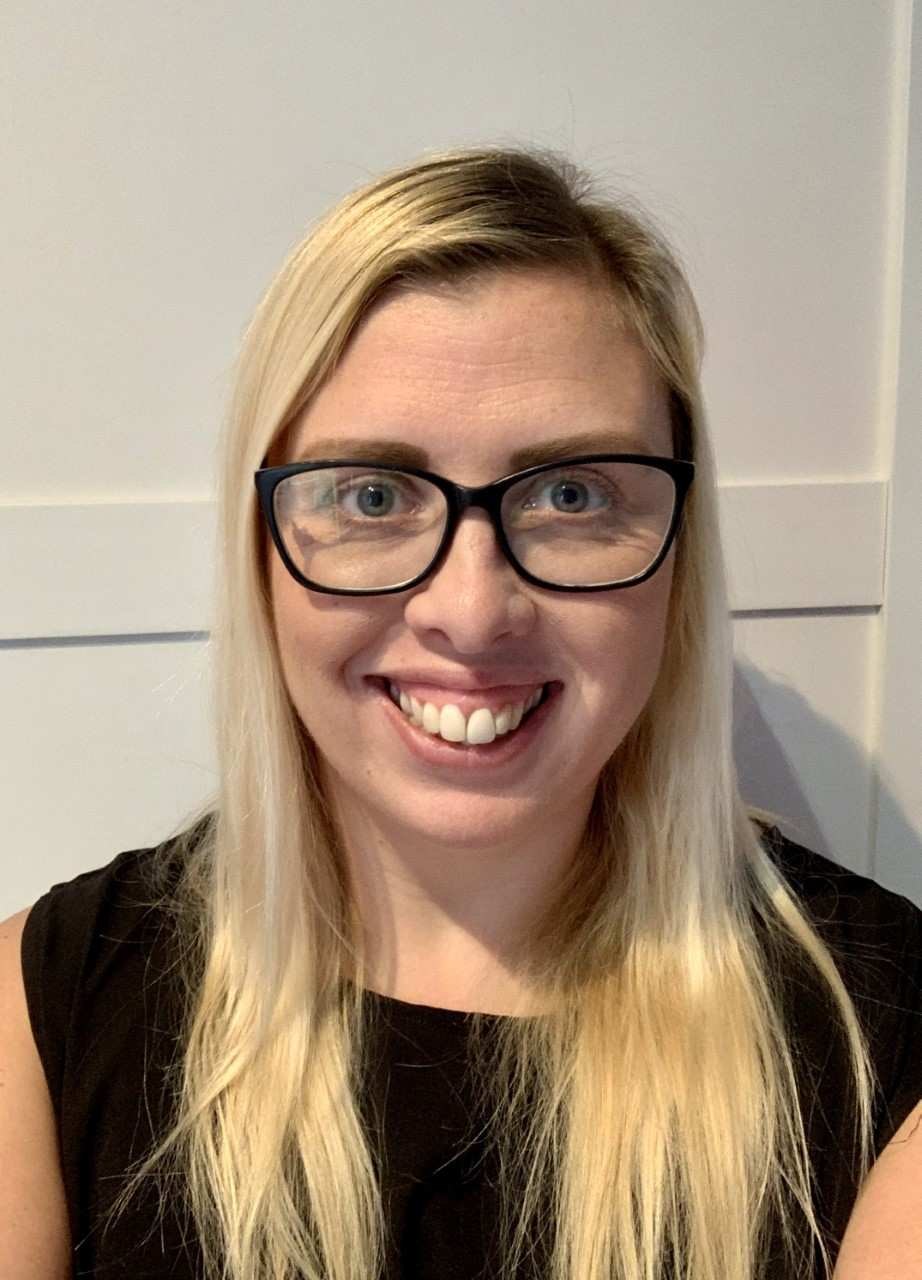 Mrs Franklin
Hello, my name is Mrs Franklin and I am really looking forward to meeting you all when you start in Reception Class, in September. I have been a teacher for over 30 years and I have been very lucky to teach at Mobberley CE Primary School for 12 years which I have thoroughly enjoyed, because we always have lots of fun and love learning new things together!

I am your teacher for 2 days a week on a Thursday and Friday. For the rest of the week I will be working in school in different classes. I have 2 grown up children, my daughter Nicola is 24 and my son Jack is 22 and they both work in London.

I love teaching, spending time and chatting away with my family, going on holiday, swimming, reading and going for walks.

I am so excited to meet you all and to have lots of wonderful times learning together in Reception Class throughout the school year ahead.
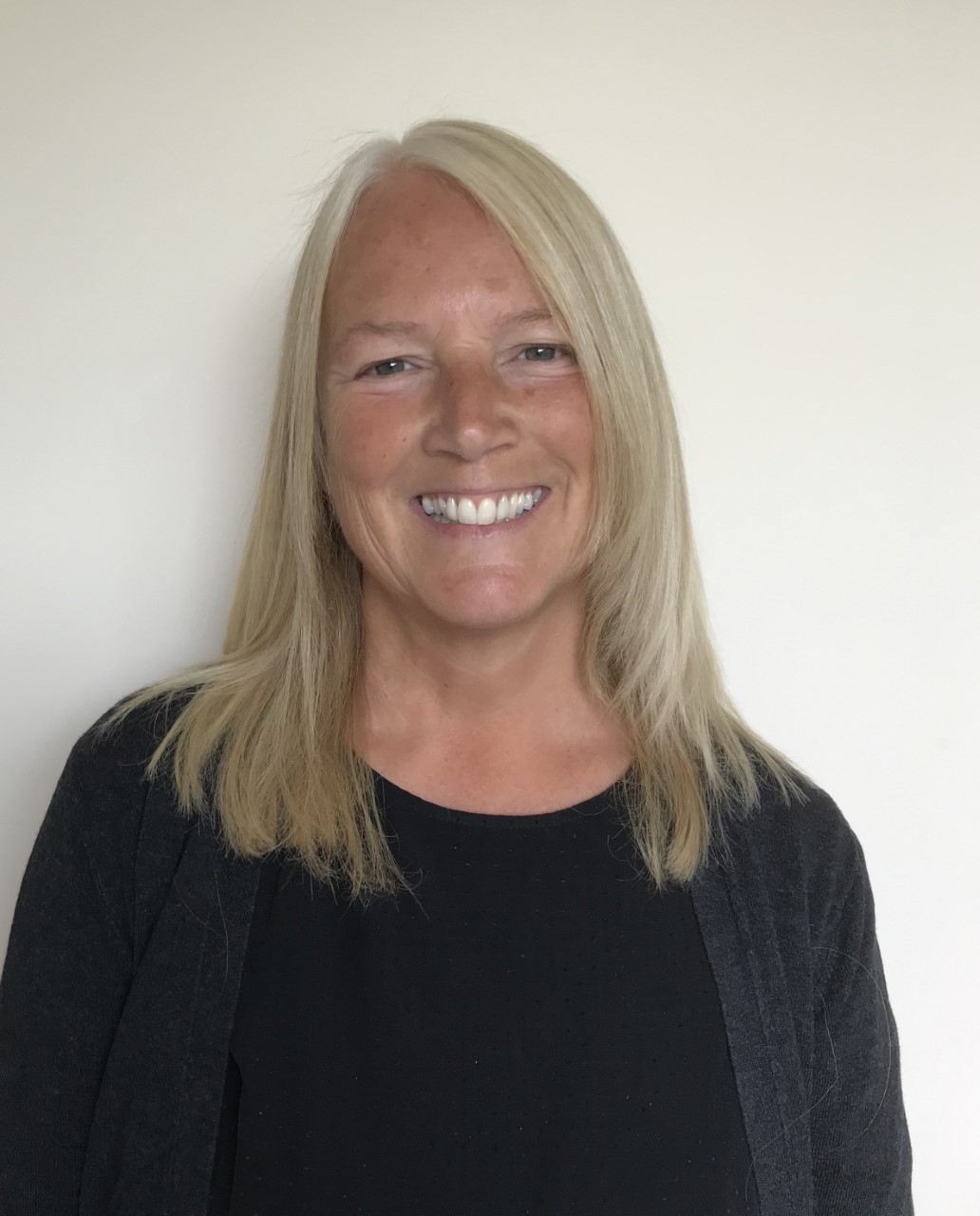 Mrs Norbury
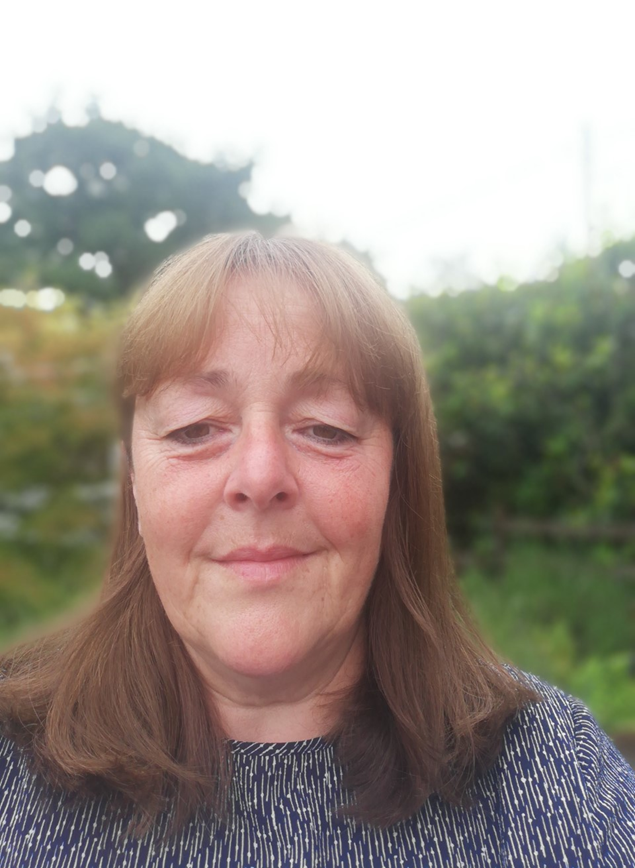 Hi everyone, my name is Mrs Norbury and I am a teaching assistant in the Reception Class at Mobberley Primary School. I will be at school with Mrs Murray on a Monday, Tuesday and Wednesday. 

I'm also here to help you with your lunch and I also help to run the after school club which we call MOPS!!
I have two daughters Amy and Lucy who both came to Mobberley Primary School and 4 Guinea Pigs. I love spending time in my garden and going on holiday in my caravan. 

I hope you have a fantastic summer and am really looking forward to meeting you all.
Mrs Ashworth
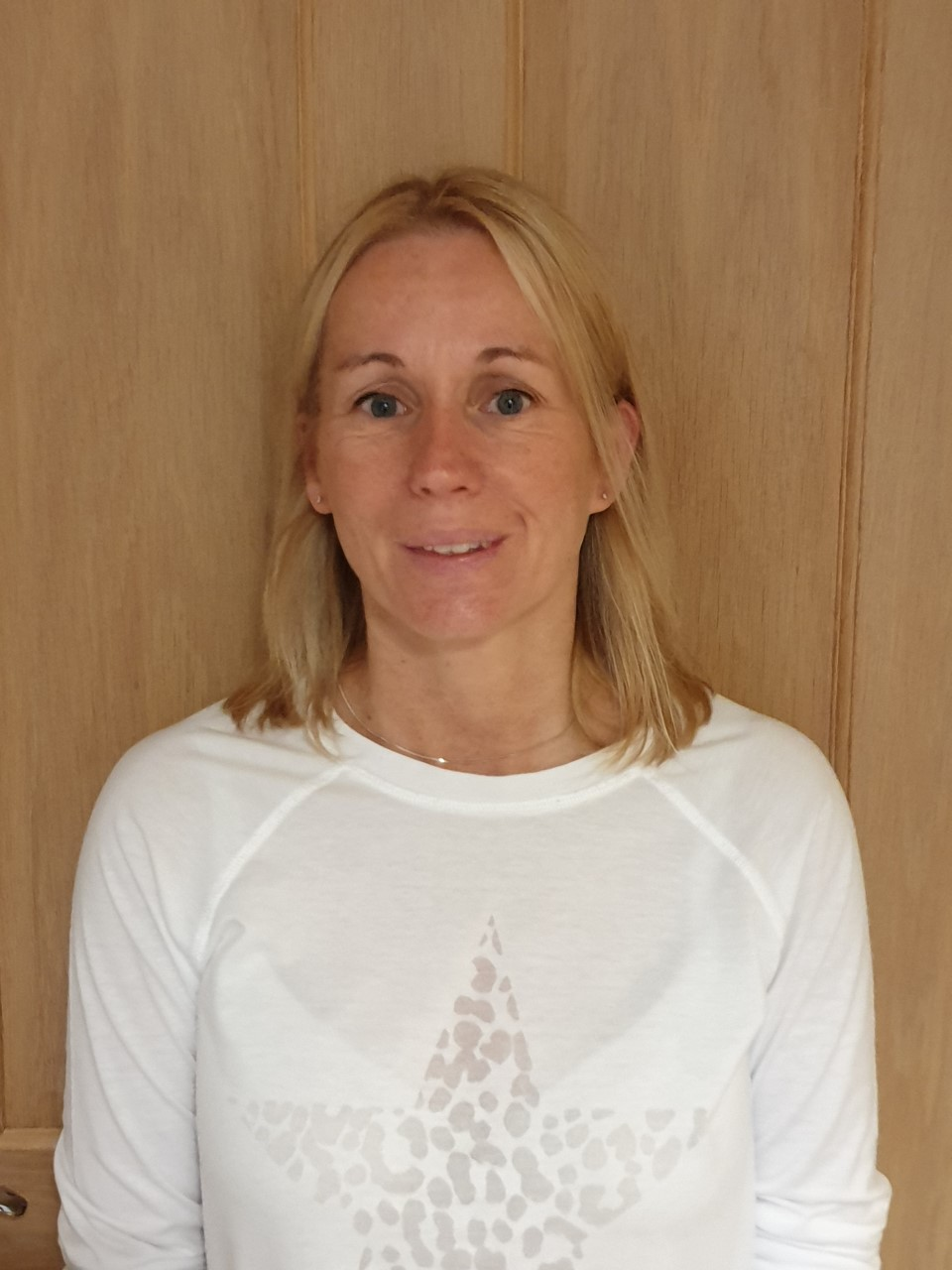 Hello, my name is Mrs Ashworth and I will be the Teaching Assistant in your class on Thursdays and Fridays. 

I live in Mobberley with my family and my children Hannah and Ben,  they went to Mobberley Primary School too. When I'm not at school I love baking, gardening and going on lovely walks with my little dog Bilbo. 

I can't wait to see you all in September! Have a wonderful summer.